Claims, Evidence, Analysis Across the Elementary Curriculum
Preparing students to write 
Criteria-based opinions 
and text-based opinions
The Power of a School-wide Focus
Claims, Evidence, Analysis

The thinking that supports argumentation is new and complex; we can’t wait till we write a “portfolio-like piece” to learn how to think like an opinion writer.  It needs to be part of the knowledge we BRING to the piece, not new skills that we must orchestrate while we are researching and writing about a topic.

We therefore must layer the teaching of these skills in smaller ways, through notebook entries and quick drafts, providing feedback to students that helps them master a few skills at a time rather than expecting them to integrate multiple new skills simultaneously.

Through Mini-units, we are  not trying to teach THE opinion paper, but rather teach and practice discrete persuasive moves.  Students may later select from several of these short drafts to develop and revise a longer opinion piece.  Standards tell us what students must be able to do, but not how to do that; standards are missing the techniques that get us to claim and evidence. These mini-units provide those techniques.

We also must teach and practice making claims and using evidence in every content area, all year long, if students are to become proficient in opinion writing.
The Power of a School-wide Focus
Resiliency/Stamina

In a school where writing scores have been persistently low or stagnant, resiliency research provides an effective lens through which to plan work with students and teachers.  
Students and teachers must believe to achieve. 
School work is hard, but we can build our stamina as readers and writers through multiple short drafts.
High standards + support is feasible in our classrooms. Formative assessment and focused feedback lifts the quality of student work.
Provide 
Opportunities
for
Meaningful
Participation
Increase
Prosocial
Bonding
Set and 
Communicate
High
Expectations
Set Clear, 
Consistent Boundaries
Mitigate Risk Factors in the Environment
Build Resiliency in the Environment
Provide 
Caring 
&
Support
Teach 
"Life Skills"
Adapted from RESILIENCY IN SCHOOLS:  MAKING IT HAPPEN FOR STUDENTS AND EDUCATORS by Nan Henderson & Mike Milstein (Corwin Press, 1996)
What Works
School-wide Focus on Claims/Evidence/Analysis.  
Informal opportunities:  use the language of claim/evidence to 
discuss school issues; 
discuss current events; 
stop spontaneously as we read to make claims and identify specific pieces of evidence from the text.
Planned lessons and mini-units featuring claims/evidence/analysis.
Formative assessment as well as on-demand assessment to measure progress and provide feedback
Focus on Claims/Evidence/Analysis is Standards-Driven
KWP/jb/March2015
Focus on Claims/Evidence/Analysis is Standards-Driven
Why Mini-Units? i3 College Ready Writers ProgramNational Writing Project
The US Department of Education’s program, Investing in Innovation, funded the College-Ready Writers Program.  

The innovation that NWP proposed was to provide professional development to rural secondary schools in the teaching of argument.  Innovation requires trying something new, taking risks, and diving in.  This approach is showing promise in many schools and districts that are participating in the project.

This year the Kentucky Writing Project has been adapting these materials to expand the project to elementary classrooms and to use the frameworks to develop additional mini-units on other topics and for all contents.  

Trying a mini-unit approach (instead of a traditional, lengthy unit) is new for many teachers and may feel risky.
What are the Mini-Units? From NWP CRWP i3 College Ready Writers Program
The mini-units are short teaching units (3-8 class periods or less) that result in students writing opinion pieces using either criteria on which to base a judgement or by using sources as evidence. These mini-units are engaging for students. They are designed to be layered, with new mini-units being taught periodically over the course of the year.


They typically start with readings using strategies that support students in understanding an issue. 
They then move quickly to support students’ opinion writing.  
They don’t intend to teach students everything they need to know about writing opinions, but rather to focus a few key skills.  
The design requires we use a succession of mini-units, building on the students’ work each time.
What are the Common Components? From NWP CRWP i3 College Ready Writers Program
A progression of work in opinion writing around a common topic

Close viewing and reading that includes writing about the readings and videos.  
Focus on a particular skill or move that writers use in order to write opinion pieces.  
Revisiting the readings to draft an opinion. 
Focused feedback provided on students’ use of the skill.  
Students are supported in making revisions based on that feedback.

Such a process layers over time the complex array of skills that students will eventually need to orchestrate in order to demonstrate competence in opinion writing.

 
A text set
To connect students to issues that will invite them—even incite them—to write.  
Informational texts that will provide information for students as they seek to understand the topic and then later, will serve as evidence for students as they take positions on the topic.  
OR
Opinion pieces that introduce different perspectives on the topic, allowing students to consider their own stances and then select the most compelling pieces of evidence to support and extend their own thinking.  

While we encourage you to first try the mini-units with these original texts—because we know these texts work with real students—reteaching the mini-unit may be helpful in developing students’ expertise.  A second or third text set could be substituted at this point.
Common Components, cont. From NWP CRWP i3 College Ready Writers Program
Close reading and exploratory writing
Strategies slow students down enough to really think about the facts, the issues, and the perspectives involved.  
Guidance in identifying evidence that could be used to support a claim.  
Writing to learn and to discover  so that students see the complexities in taking a stand on an issue as well as have opportunities to carefully consider their own stances.

Focus on Opinion
Emphasis on at least one particular element of opinion development—a skill or writing move that helps students make effective opinions. 
The intent is to work more intensely on a particular aspect of opinion writing, master it, and then take up another mini-unit that will focus on a different, but equally important move that opinion writers make.
 A chart  is provided that identifies some of these elements that students will be learning.  
Mini-units allow teachers to layer the instruction of opinion writing so that students are learning one or two key moves in a single mini-unit that they will then be expected to take up more independently in subsequent writing opportunities.

Writing Processes
Students draft their own texts AND revise them after feedback from peers and/or teacher.   
 
Sense-making and Transfer/ Processing
We need to name what we are learning in order to be able to access it later. Student self-assessment, peer assessment, and/or reflection are part of most mini-units.
Mini-units feature tools to support students in learning how to write opinions
Harris Moves:  To help students learn to use sources effectively  

Bernabei Kernel Essays:  To help students learn to consider purpose as they organize their opinion pieces

Organizers and partner/small group activities to scaffold student writers as they learn new skills
Harris Moves: Ways to Use Sources
Illustrating – When writers use specific examples or facts from a text to support what they want to say. 

Examples:
“_____ argues that ______.”
“_____ claims that ______” 
“_____ acknowledges that ______”
“_____ emphasizes that ______” 
“_____ tells the story of ______ “
“_____ reports that ______” 
“_____ believes that ______”
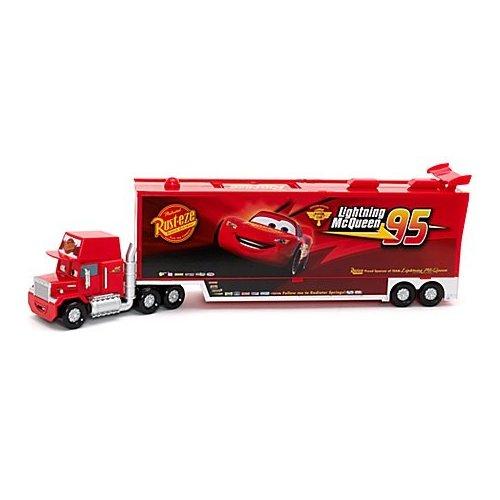 A metaphor
Teaching students to give CREDIT to the author
The 18-wheeler carries lots of cargo, representing “material to think about: anecdotes, images, scenarios, data.” (Harris)
Leeanne Bordelon, NSU Writing Project, 2014
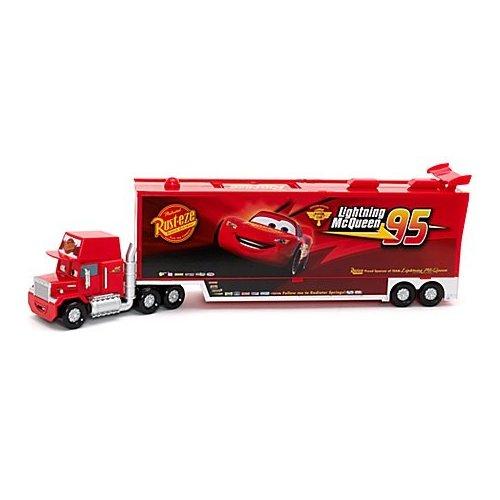 Example of Illustrating
from “The Early Bird Gets the Bad Grade” by Nancy Kalish:

When high schools in Lexington changed their start times to 8:30 a.m., the number of teens involved in car crashes dropped.  In the rest of the state, however, teen crashes increased.
In what way is this a specific example or fact?  What kind of claim might it be used to support?
Linda Denstaedt, i3 Leadership Team,  National Writing Project
Harris Moves: Ways to Use Sources
Beginning in upper elementary as students are ready
A metaphor
Authorizing – When writers quote an expert or use the credibility or status of a source to support their claims.
What words make each person seem credible? 

What claim might  each quote help support?
Joseph Bauxbaum, a cancer researcher, found …

Susan Smith, principal of a school which encourages student cell phone use, …
The Gulf Coast Center, a non-profit organization which monitors the environment, discovered that …
Leeanne Bordelon, NSU Writing Project, 2014
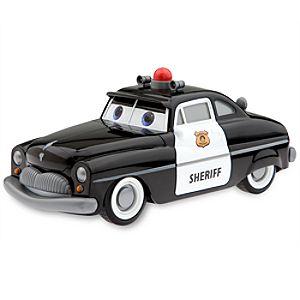 Example of Authorizing
Ann Jones, PTA president, said the best way to get parents to come to school is to have a student performance.
What words make her seem credible? 

What claim might  this quote help support?
Linda Denstaedt, i3 Leadership Team,  National Writing Project
Harris Moves: Ways to Use Sources
In preparation for middle school as students are ready
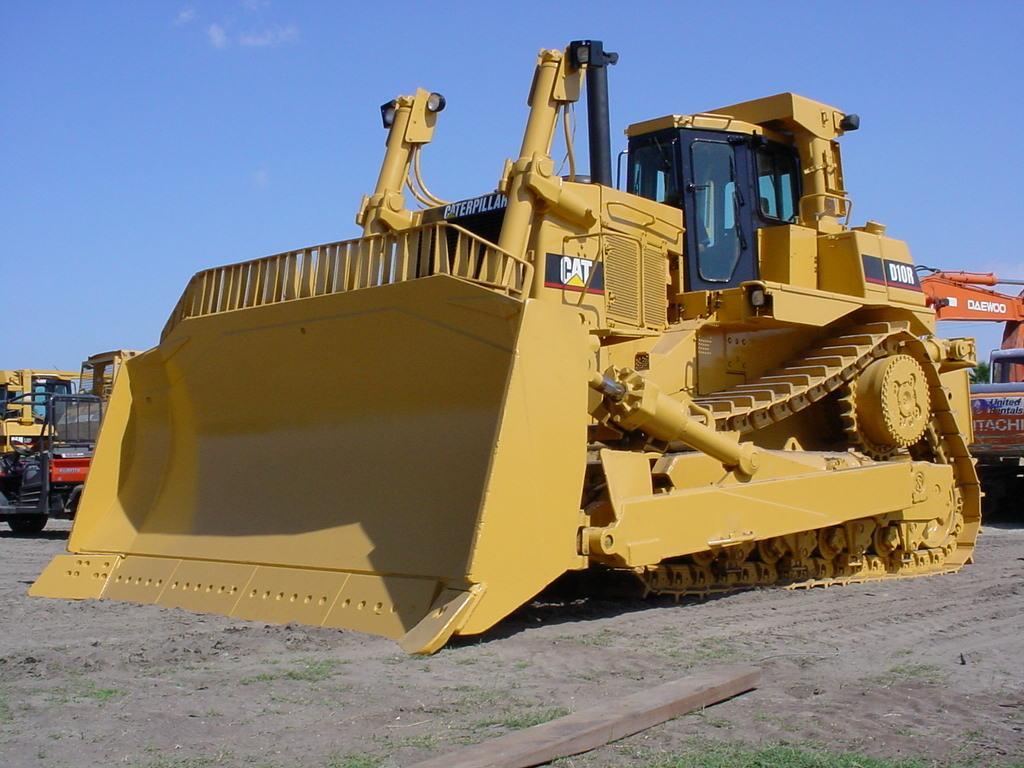 Countering – Countering--When a writer “pushes back” by  disagreeing with the text, challenging something it says, or interpreting it differently than the author does.
A metaphor
What are the key elements of a good “counter”?
While parent groups often see video games negatively, new research indicates there are positive effects.
Leeanne Bordelon, NSU Writing Project, 2014
Example of Countering
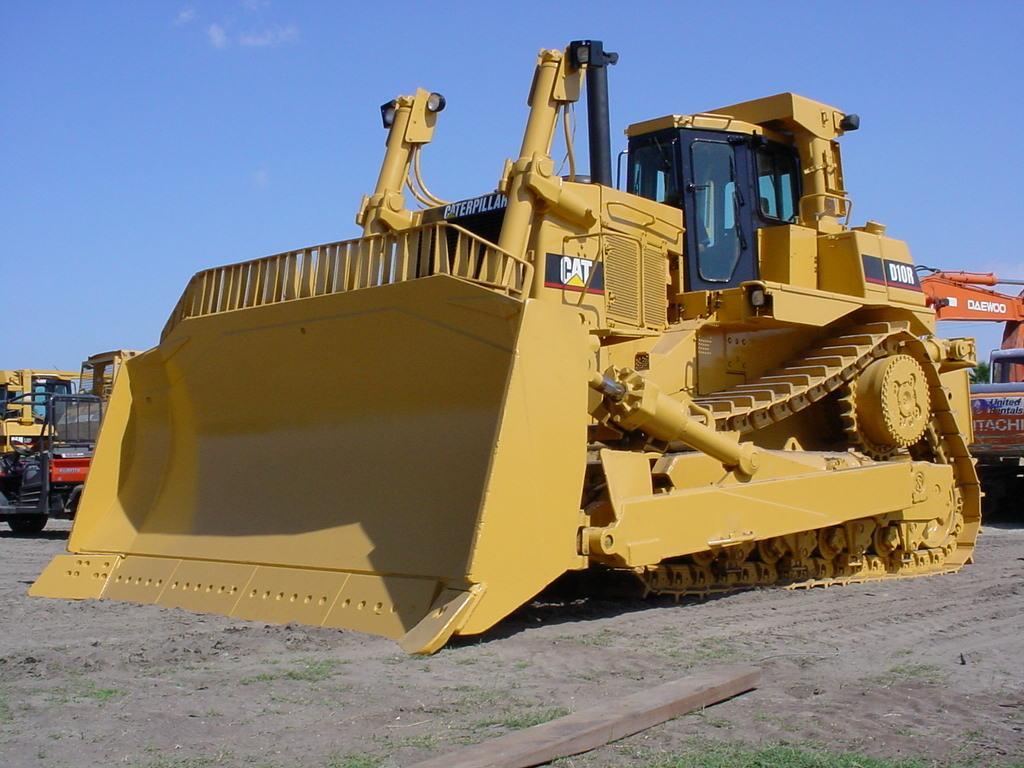 Acknowledge the opposition, then refute it:

	While many people think ____, the research actually shows…

Or summarize the opposition, then give your case:	

	____ argues that ____.  What the author doesn’t  consider is …	____ says that ____. This is true, but …
	____ suggests that ____.  The author doesn’t explain why ….
	____ argues that ____. Another way to look at this is …
Leeanne Bordelon, NSU Writing Project, 2014
Bernabei’s Kernal Essay Templates
First I thought…
Then I learned…
Now I think…
2 Examples
Overview of the Issue
Some people think ___ because…
Others think ___ because…
The most compelling evidence is ____; it has made me think…
In the end, I say…
Organizers
Connecting Evidence to a Claim:  Opinion Planner
What Might a Year Look Like?
What Might a Year Look Like?
Using Mini-Units in PD From NWP CRWP i3 College Ready Writers Program
Things to look for you read and write your way through a mini-unit:
Ways a lesson supports students’ engagement with and access to texts and topics;
How the unit builds enough knowledge to write a short opinion by recursive reading and writing.

Post-demonstration questions for debriefing:
How does the design of this lesson support students in trying new ways of thinking? How do these experiences support students in writing opinions? How often should such a lesson be repeated to develop processes that become habits?
How close is what you just did as a learner/reader/writer to what your students are currently doing in opinion writing?  What will get them ready to do this work? What kinds of things will you consider in adapting these materials for your students and your classroom?
What are the key components of this mini-unit? Where should this unit be positioned in a year of learning? How do we use this framework to design and plan OTHER writing experiences with different materials or topics? 
What are the challenges and opportunities in teaching this mini-unit?  What shifts will you need to make to do this work? What kinds of support might you/your fellow teachers need as you take up or adapt the mini-unit’s lessons and materials?
Fall Emphasis:  Tie Instruction to Needs
Analyzing Student Work. This sets the course for classroom lessons.  You’ll want to do an on-demand baseline to see what students can do before initiating mini-unit instruction.

Sample questions for analysis:
How many students understand the difference between fact and opinion?
How many can make a claim?  (state an opinion, not repeat a fact)
How many can give a reason to support a claim?
How many use criteria to support a claim?
How many use evidence from a text to support a claim?
How many organize effectively (intro, body, conclusion; transitions)?
How many use multiple pieces of evidence?
How many use a variety of kinds of evidence?
How many connect the evidence to the claim (explain)?

Selecting and Adapting Mini-Units to address students’ needs